Мозговые основы когнитивной деятельности
Гальперина Елизавета Иосифовна
к.б.н.
ИЭФБ РАН
Краткое содержание лекций
Все очень сложно и запутано
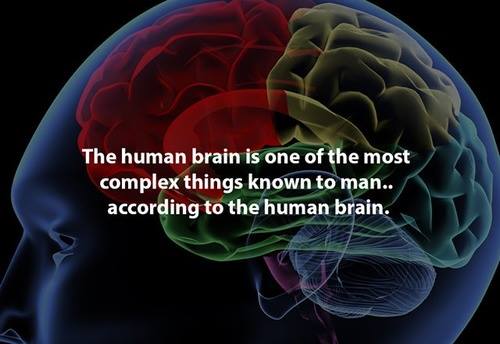 2
мозговые основы когнитивной деятельности
Когнитивная деятельность
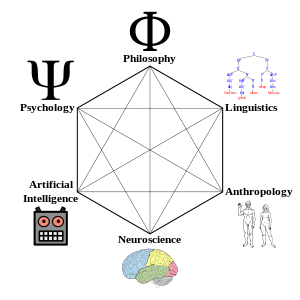 3
мозговые основы когнитивной деятельности
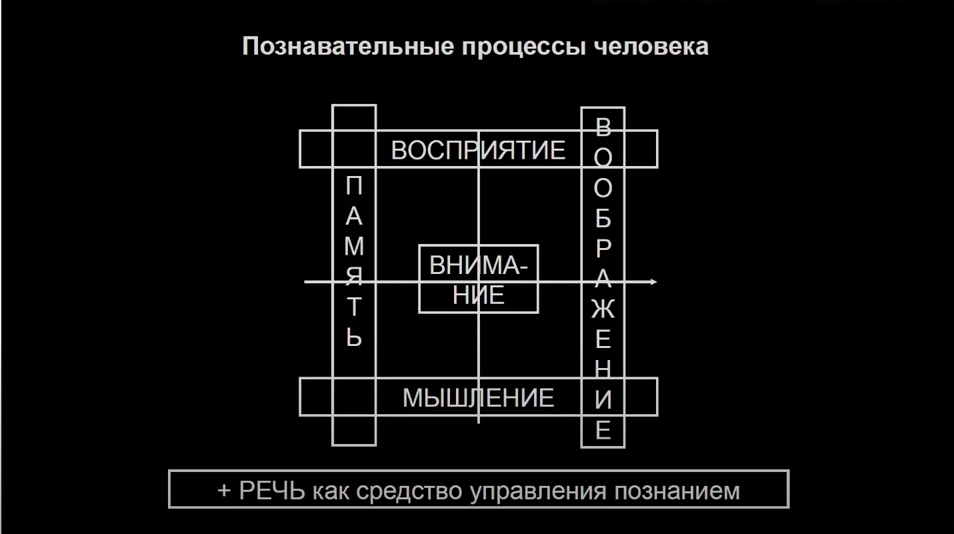 4
мозговые основы когнитивной деятельности
Зачем нужен мозг?
Управляет деятельностью различных органов и систем, составляющих целостный организм
Координирует процессы, протекающие в организме, с учетом состояния внешней и внутренней среды, анатомически и функционально связывая все части организма в единое целое
Посредством органов чувств осуществляет связь организма с окружающей средой, обеспечивая взаимодействие с ней
Способствует становлению межличностных контактов, необходимых для организации социума
5
мозговые основы когнитивной деятельности
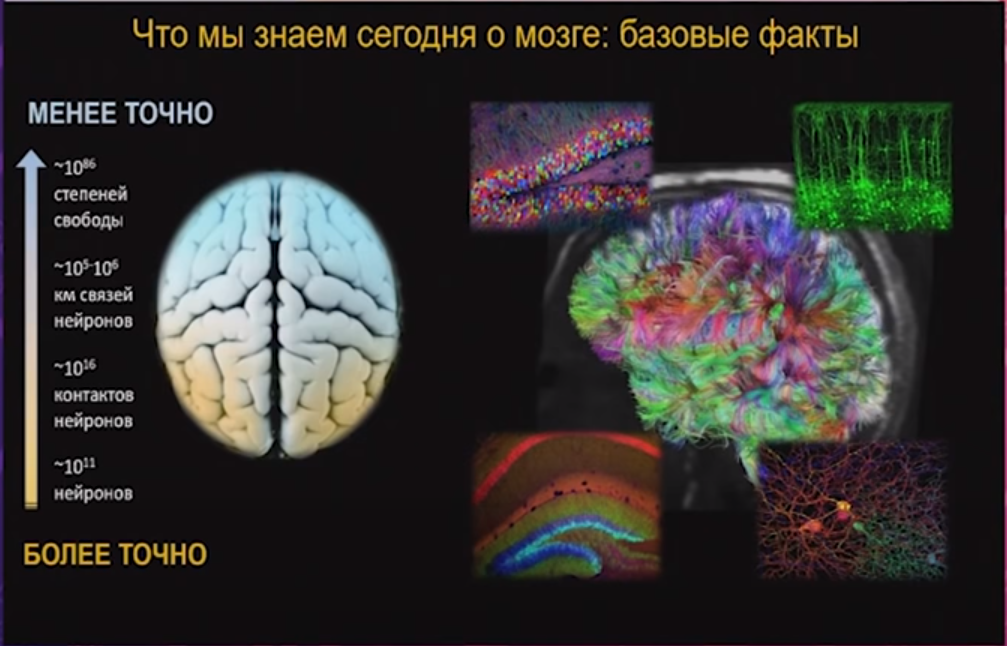 6
мозговые основы когнитивной деятельности
Энергия для мозга
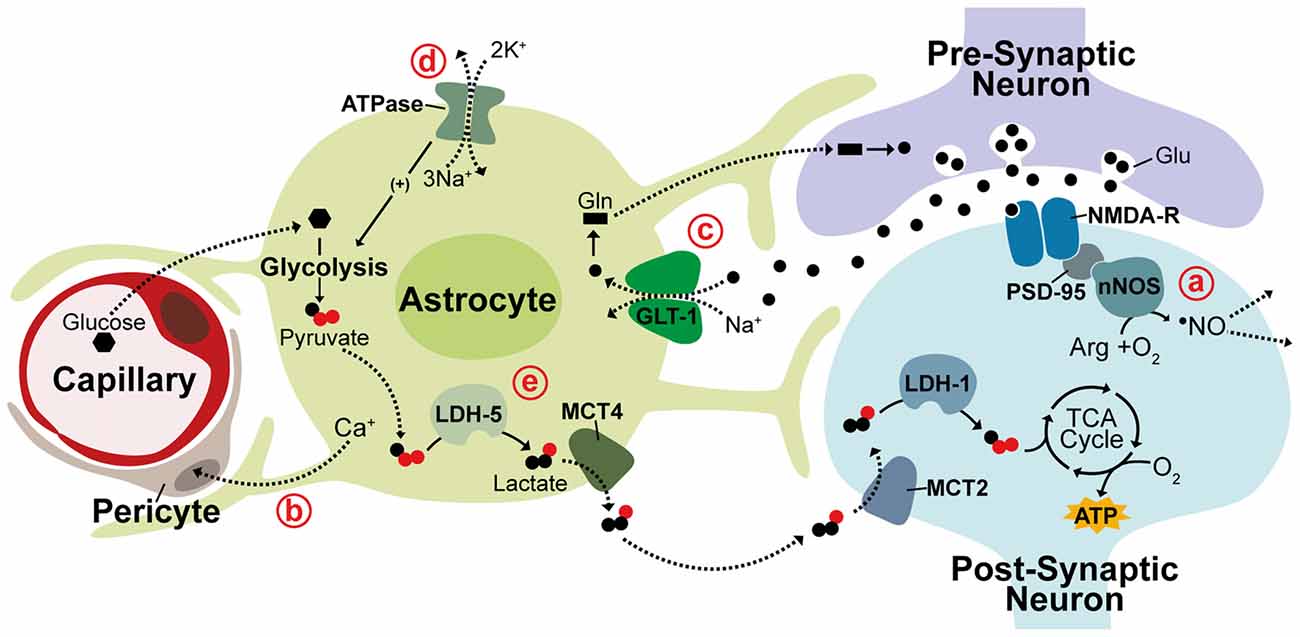 При массе 2% мозг потребляет 20% энергии организма. В сутки 350-400 калорий

Потребление кислорода мозгом достигает в состоянии покоя у взрослых людей 25% от общего его потребления организмом, а у маленьких детей — 50%.
7
мозговые основы когнитивной деятельности
Динамика состояний мозга определяется энергетическими и структурными ограничениями
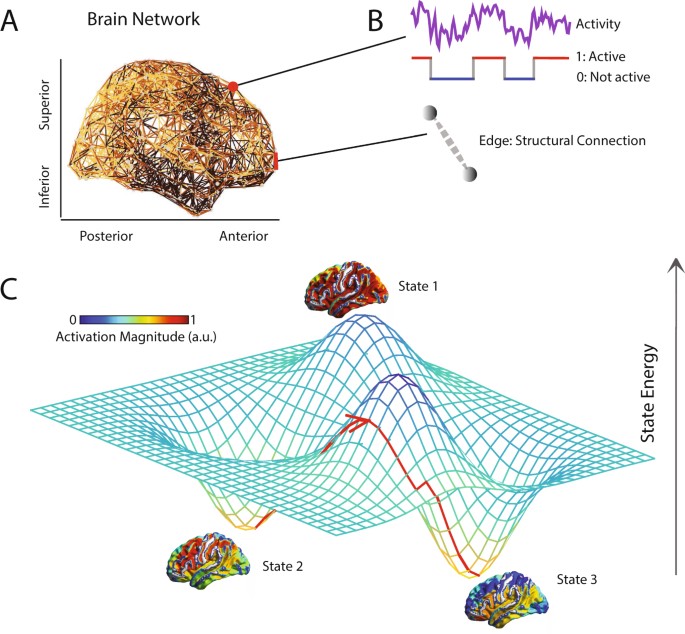 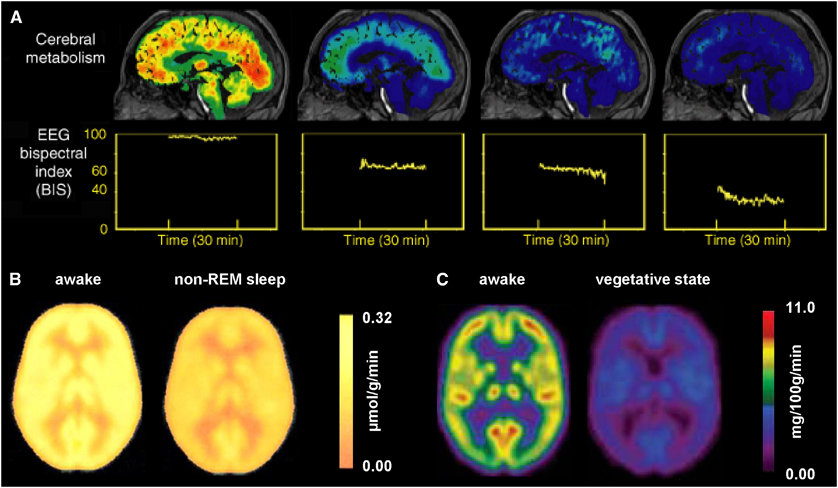 Gu, S., Cieslak, M., Baird, B. et al. The Energy Landscape of Neurophysiological Activity Implicit in Brain Network Structure. Sci Rep 8, 2507 (2018). https://doi.org/10.1038/s41598-018-20123-8
8
мозговые основы когнитивной деятельности
Локализационизм против эквипотенциализма
Франц Йозеф Галль 1758 —1828)
Карл Лешли 1890-1958
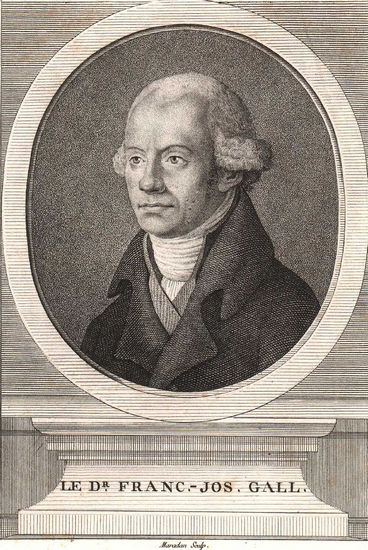 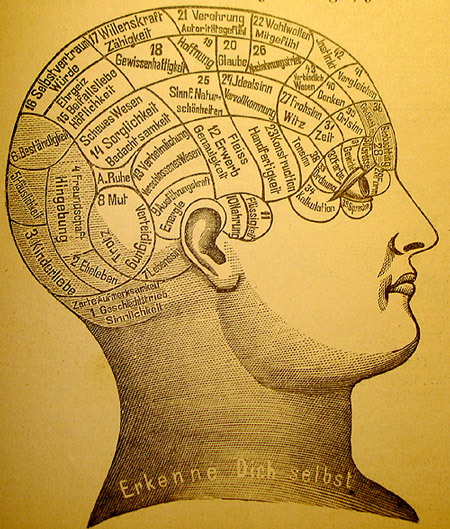 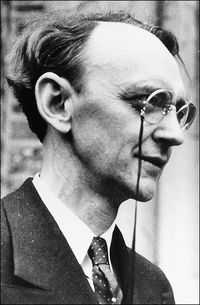 эквипотенциальность 
При повреждении участков коры головного мозга, ответственных за определенные функции механизмов органов чувств, другие участки мозга берут на себя функции поврежденных зон.
мозговые основы когнитивной деятельности
9
Мозг древний, старый, новый
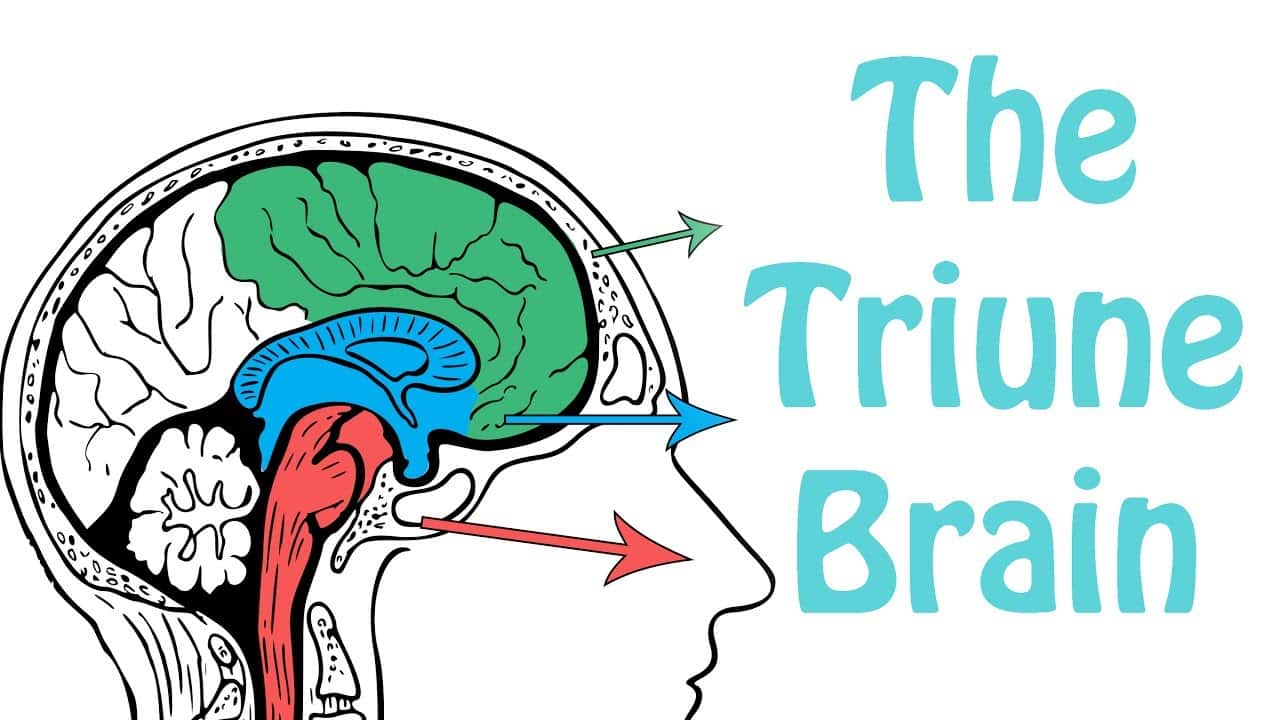 10
мозговые основы когнитивной деятельности
Зоны коры
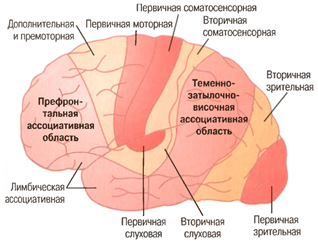 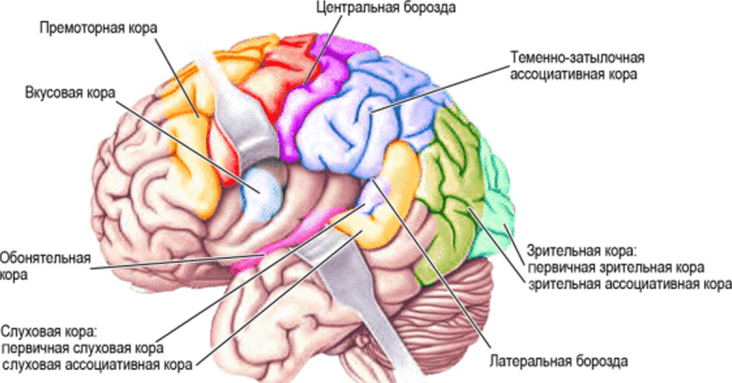 11
мозговые основы когнитивной деятельности
Зоны коры
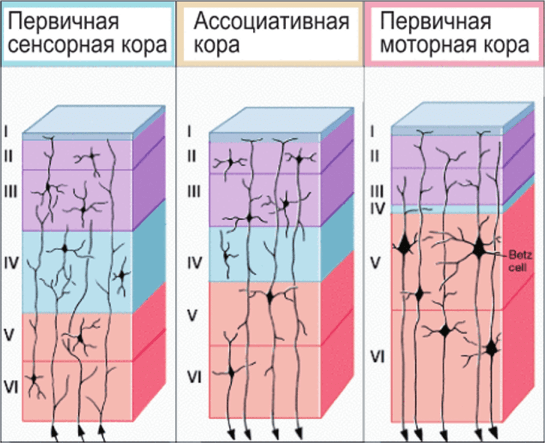 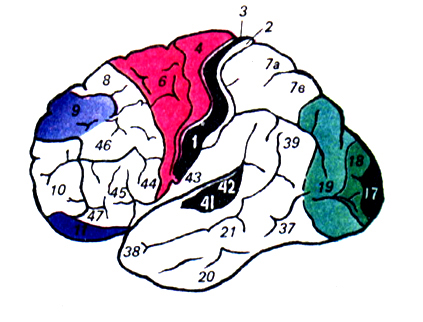 12
мозговые основы когнитивной деятельности
Топическая организация коры
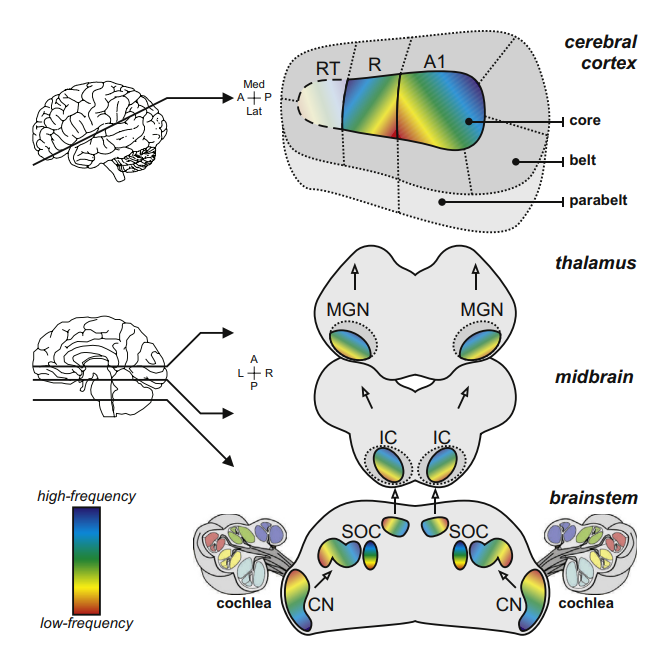 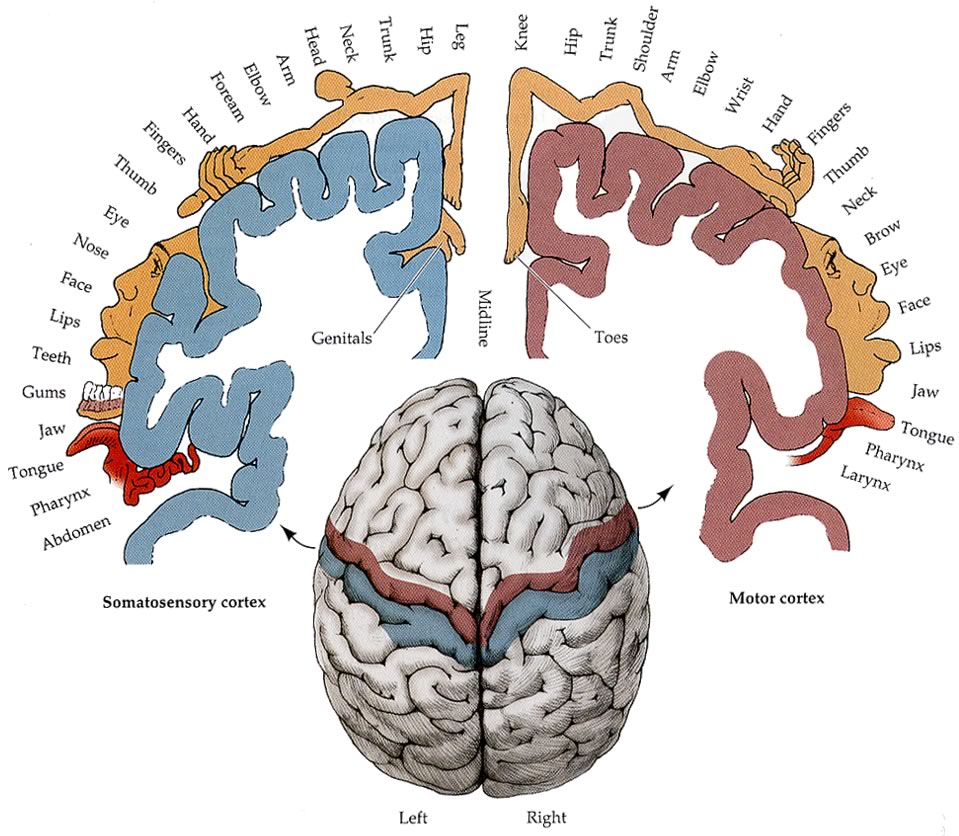 13
мозговые основы когнитивной деятельности
Saenz, 2013
Принципы передачи сигнала
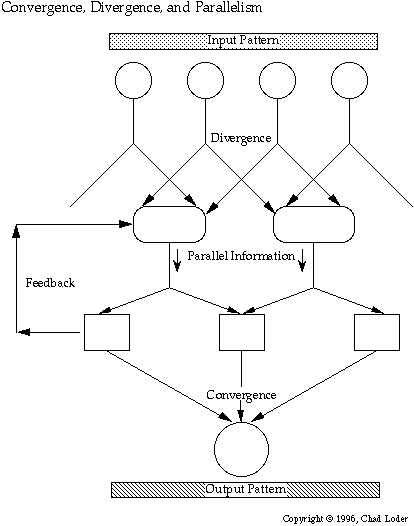 Дивергенция  - каждый сигнал от рецепторов передается по нескольким параллельным каналам, что повышает надежность передачи и позволяет быстрее перерабатывать информацию
Конвергенция сенсорных сигналов  -  для каждого сенсорного нейрона ЦНС существует определенное число рецепторов, способных влиять на его активность.
14
мозговые основы когнитивной деятельности
Уровни интеграции в ЦНС
1- уровень -нейрон. Определяет: возникнет или нет та или иная последовательность ПД на выходе
2 – уровень -нейрональный ансамбль обладает качественно новыми свойствами, отсутствующими у отдельных нейронов. 
3-уровень - нервный центр. Выступает как автономное командное устройство, реализующее управление тем или иным процессом на периферии.
4- уровень -единая регулирующая система. Взаимодействуют главные системы ЦНС: лимбическая, ретикулярная формация, кора, подкорковые ядра.
15
мозговые основы когнитивной деятельности
микроКолонки
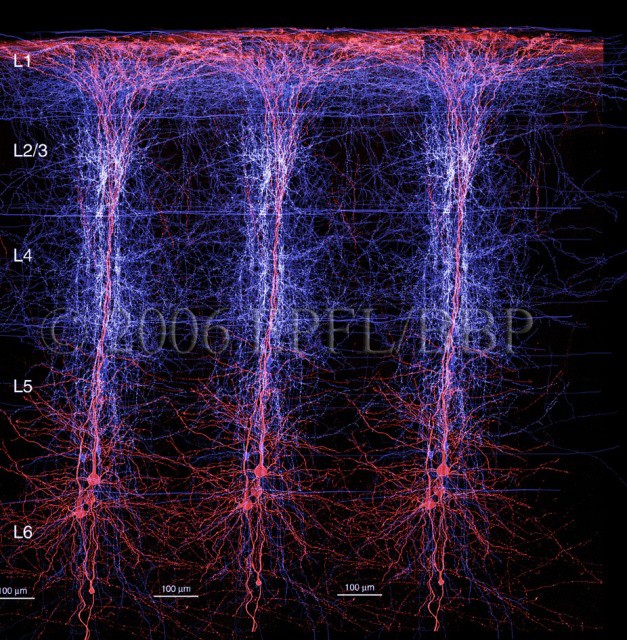 16
мозговые основы когнитивной деятельности
[Speaker Notes: Миниколонка кортекса (или микроколонка кортекса[1]) — вертикальная колонка, проходящая через несколько слоёв коры головного мозга и содержащая 80—120 нейронов (за исключением первичной зрительной коры (V1) приматов, микроколонки которой, как правило, включают вдвое большее число нейронов). Мозг человека содержит примерно 2⋅108 миниколонок[2]. Диаметр миниколонки примерно 28—40 мкм. Миниколонки дифференцируются из прогениторных клеток эмбриона и включают от 2 до 6 цитоархитектонических слоёв коры

По своим способностям реагировать на описанные характеристики зрительных стимулов (ориентацию, скорость и направление движения) нейроны-детекторы делятся на три типа: простые, сложные и сверхсложные. Нейроны разного типа расположены в разных слоях коры и различаются по степени сложности и месту в цепи последовательной обработки сигнала. Первые — в основном звездчатые клетки IV слоя коры, первично получающие сигналы из наружного коленчатого тела. У них небольшие рецептивные поля, острая ориентационная настройка, предпочтение к низким скоростям движения стимулов. Н.-д. сложного типа — в основном пирамидные нейроны II-III и V-VI слоев коры, с более широкими рецептивными полями и не столь острой ориентационной настройкой; они чувствительны к более быстрым движениям стимула. Сверхсложные нейроны (пирамиды II-III слоя) во многом сходны с простыми, но чувствительны к ширине и длине световой полоски и сильно реагируют на острые углы и изломы на контурах изображений.]
Нейроны-детекторы
Для зрительной коры описаны нейроны-детекторы, избирательно отвечающие на элементы фигуры контура – линии, полосы, углы и т.п. Затем были открыты нейроны-детекторы высоты звука, положения точки в пространстве, нейроны, кодирующие цвет и т.д.

 детекторы контраста (sustained contrast detectors)
детекторы выпуклости  net convexity detectors (or bug detectors),
детекторы движущегося края moving edge detectors
детекторы затемнения net dimming detectors
17
мозговые основы когнитивной деятельности
Нейроны -детекторы
Простые нейроны -  в основном звездчатые клетки IV слоя коры, первично получающие сигналы из наружного коленчатого тела. У них небольшие рецептивные поля, острая ориентационная настройка, предпочтение к низким скоростям движения стимулов.
Сложные  - в основном пирамидные нейроны II-III и V-VI слоев коры, с более широкими рецептивными полями и не столь острой ориентационной настройкой
Сверхсложные нейроны (пирамиды II-III слоя) во многом сходны с простыми, но чувствительны к ширине и длине световой полоски и сильно реагируют на острые углы и изломы на контурах изображений.
18
мозговые основы когнитивной деятельности
Ориентационные и Дирекционально-избирательные нейроны
ориентационно-селективные нейроны избирательно реагируют только на определённый угол поворота полоски в рамках рецептивного поля.
дирекционально-селективные нейроны избирательно реагируют на движение стимула через их рецептивное поле по одному из возможных направлений. 
В большей части случаев нейроны зрительной коры обладают одновременно и ориентационной, и дирекциональной селективностью.
19
мозговые основы когнитивной деятельности
Детекция ориентация
микроэлектрод,проникающий в кору перпендикулярноее поверхности, регистрирует только клетки, отвечающие за одну ориентацию линий (кроме клеток IV слоя, имеющих концентрические рецептивные поля и не реагирующие на ориентацию). При тангенциальном продвижении электрода(вдоль поверхности коры) нейроны отвечают за разные ориентации линий; б — зависимость предпочитаемой ориентации нейронов от глубины погружения электродов при про­движении вдоль поверхности коры; в — чередование колонок с разной глазодо-минантностью и выделяющих разные ориентации линий
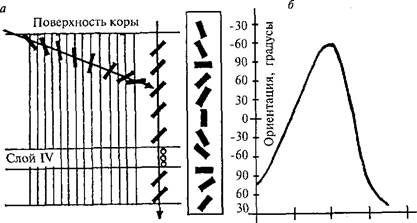 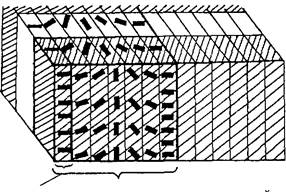 20
мозговые основы когнитивной деятельности
Пример машинного перевода
Селективные клетки лица Зрительные нейроны в нижней височной коре обезьяны избирательно стреляют по рукам и лицам. Эти клетки избирательны в том смысле, что они не стреляют для других визуальных объектов, важных для обезьян, таких как фрукты и гениталии. Исследования показывают, что некоторые из этих клеток можно обучить проявлять высокую специфичность к произвольным визуальным объектам, и это, по-видимому, соответствует требованиям гностических клеток / клеток бабушки. 


https://ru.qaz.wiki/wiki/Grandmother_cell
21
мозговые основы когнитивной деятельности
[Speaker Notes: Кроме того, существуют доказательства существования клеток в гиппокампе человека, которые обладают высокоселективными ответами на гностические категории, включая высокоселективные ответы на отдельные человеческие лица. Тем не менее, большинство упомянутых селективных по лицу клеток не являются клетками бабушек / гностиков, поскольку они не представляют определенного восприятия, то есть они не являются клетками, обладающими узкой селективностью в их активации для одного лица и только одного лица, независимо от изменений размера, ориентации. , и цвет. Даже самые избирательные лицевые клетки обычно также разряжаются, хотя и слабее, на множество отдельных лиц. Более того, селективные по лицу клетки часто различаются по своей способности реагировать на разные аспекты лиц. Это говорит о том, что отзывчивость клеток возникает из-за потребности обезьяны различать разные индивидуальные лица, а не среди других категорий стимулов, таких как бананы, с их различительными свойствами, связанными с тем фактом, что разные индивидуальные лица гораздо больше похожи друг на друга в их целом. организация и мелкие детали, чем другие виды стимулов. Более того, было высказано предположение, что эти клетки на самом деле могут реагировать как специализированные нейроны-детекторы признаков, которые функционируют только в целостном контексте конструкции лица. Одна идея заключалась в том, что такие ячейки образуют ансамбли для грубого или распределенного кодирования лиц, а не детекторы для определенных лиц. Таким образом, конкретная бабушка может быть представлена ​​специализированным ансамблем бабушек или близких к бабушкам клеток. Клетка бабушки - https://ru.qaz.wiki/wiki/Grandmother_cellСелективные клетки лица Зрительные нейроны в нижней височной коре обезьяны избирательно стреляют по рукам и лицам. Эти клетки избирательны в том смысле, что они не стреляют для других визуальных объектов, важных для обезьян, таких как фрукты и гениталии. Исследования показывают, что некоторые из этих клеток можно обучить проявлять высокую специфичность к произвольным визуальным объектам, и это, по-видимому, соответствует требованиям гностических клеток / клеток бабушки. Кроме того, существуют доказательства существования клеток в гиппокампе человека, которые обладают высокоселективными ответами на гностические категории, включая высокоселективные ответы на отдельные человеческие лица. Тем не менее, большинство упомянутых селективных по лицу клеток не являются клетками бабушек / гностиков, поскольку они не представляют определенного восприятия, то есть они не являются клетками, обладающими узкой селективностью в их активации для одного лица и только одного лица, независимо от изменений размера, ориентации. , и цвет. Даже самые избирательные лицевые клетки обычно также разряжаются, хотя и слабее, на множество отдельных лиц. Более того, селективные по лицу клетки часто различаются по своей способности реагировать на разные аспекты лиц. Это говорит о том, что отзывчивость клеток возникает из-за потребности обезьяны различать разные индивидуальные лица, а не среди других категорий стимулов, таких как бананы, с их различительными свойствами, связанными с тем фактом, что разные индивидуальные лица гораздо больше похожи друг на друга в их целом. организация и мелкие детали, чем другие виды стимулов. Более того, было высказано предположение, что эти клетки на самом деле могут реагировать как специализированные нейроны-детекторы признаков, которые функционируют только в целостном контексте конструкции лица. Одна идея заключалась в том, что такие ячейки образуют ансамбли для грубого или распределенного кодирования лиц, а не детекторы для определенных лиц. Таким образом, конкретная бабушка может быть представлена ​​специализированным ансамблем бабушек или близких к бабушкам клеток. Клетка бабушки - https://ru.qaz.wiki/wiki/Grandmother_cell]
Нейрон моей бабушки (Jenifer Aniston)
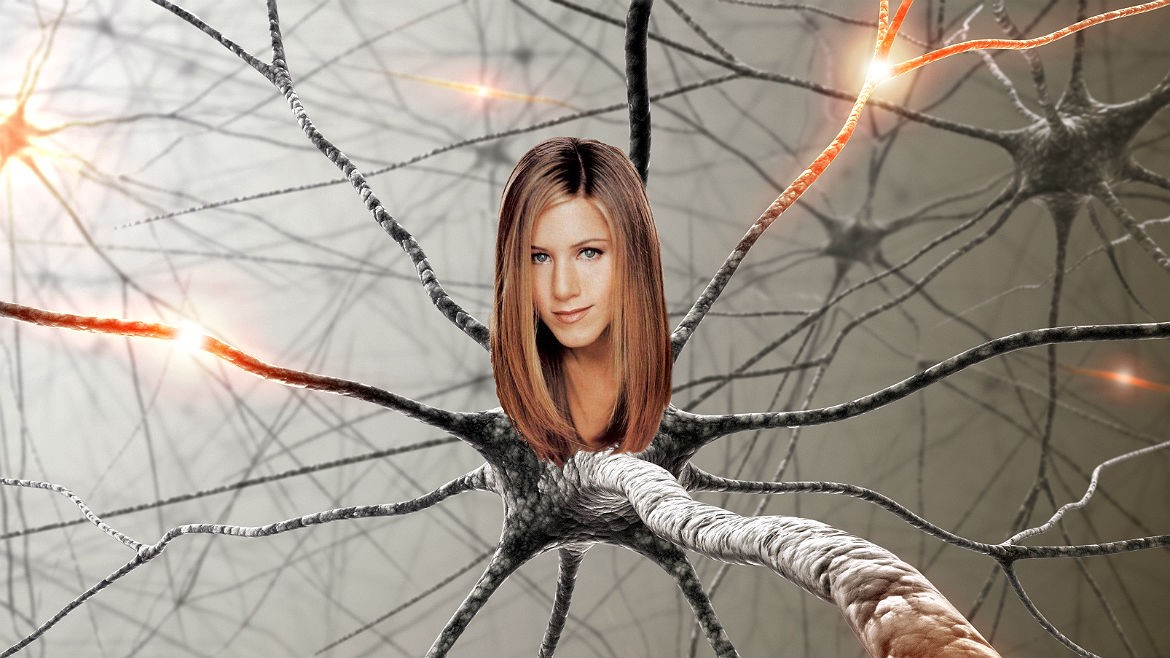 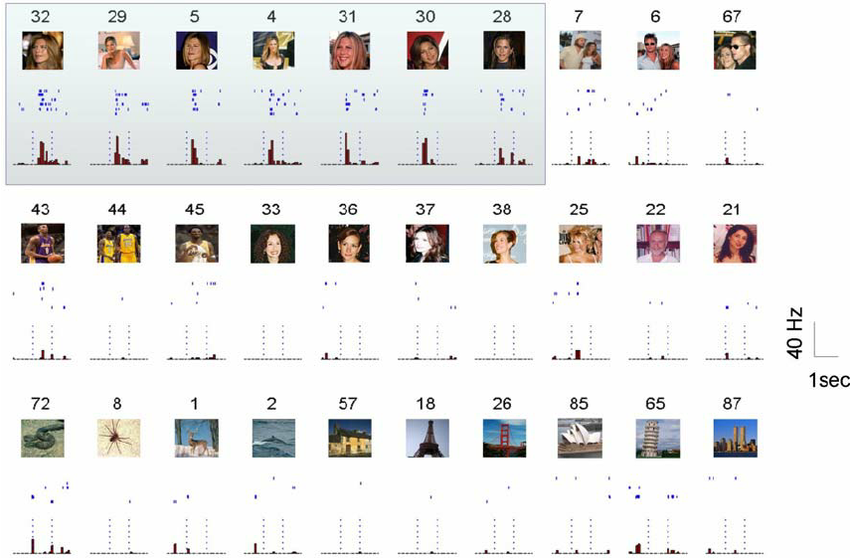 In 2005, a UCLA and Caltech study found evidence of different cells that fire in response to particular people, such as Bill Clinton or Jennifer Aniston. A neuron for Halle Berry, for example, might respond "to the concept, the abstract entity, of Halle Berry", and would fire not only for images of Halle Berry, but also to the actual name "Halle Berry". However, there is no suggestion in that study that only the cell being monitored responded to that concept, nor was it suggested that no other actress would cause that cell to respond (although several other presented images of actresses did not cause it to respond).
22
мозговые основы когнитивной деятельности
Первичные, вторичные и третичные поля коры
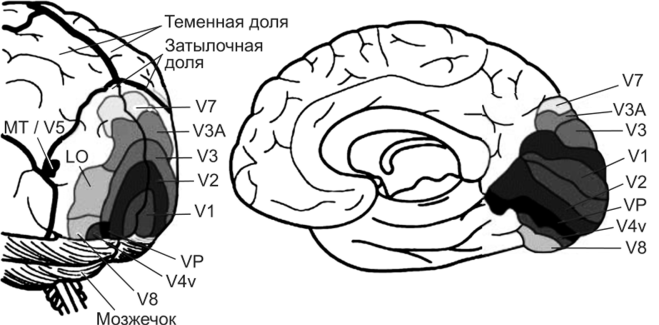 первичная зрительная кора (стриарная кора или зрительная зона V1) полю Бродмана 17, или BA17. Имеет топичекое строение.
экстрастриарная зрительная кора — зоны V2, V3, V4, и V5.  поля Бродмана 18 и 19 . Их функция — опознание и осмысливание зрительных ощущений, что лежит в основе процесса восприятия
третичные поля – нижнетеменные области
 осуществляют наиболее сложные взаимодействия анализаторов, лежащие в основе познавательного процесса (гнозия), формируются программы целенаправленных действий (праксия).
23
мозговые основы когнитивной деятельности
[Speaker Notes: Др. словами вертикальные колонки клеток функционирует как модуль, получая исходный зрительный сигнал от определенного места в сетчатке и посылая переработанную зрительную информацию во вторичные зрительные зоны, которые находятся рядом с 17м полем - это вторичные поля 18 и 19.
Важной особенностью клеток этих проекционно-ассоциативных зон является их способность отзываться на периферические раздражения рецепторов других модальностей (Например, Римский-Корсаков, видел до-мажор белого цвета, а соль-мажор – коричневым.) . Это значит, что на корковых клетках вторичных сенсорных зон конвергируют афферентные пути, несущие импульсы от различных рецепторных систем.
+При поражении вторичных полей сохраняются зрительные ощущения, но нарушается способность правильно интерпретировать значение увиденного, т.е. способность к более сложному восприятию. Однако нарушения зрительного восприятия временные. В дальнейшем оставшиеся части коры берут на себя функции разрушенных ассоциативных зон и повреждение их компенсируется в большей или меньшей степени. Вторичные поля не имеют четких границ, в них не выражена соматотопическая проекция.
Дальнейшая обработка и взаимосвязь зрительной информации с информацией от других сенсорных систем происходит в ассоциативных задних третичных полях коры — нижнетеменных областях]
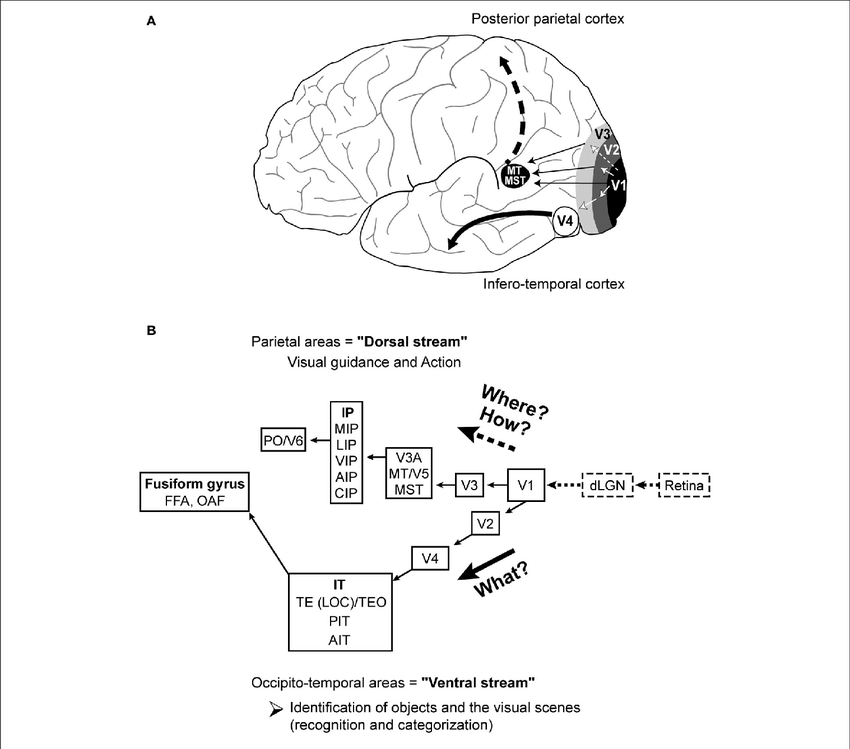 что? И где?
24
мозговые основы когнитивной деятельности
Павлов иван петрович 1849-1936
Условные рефлексы — это индивидуально приобретенные системные приспособительные реакции животных и человека, возникающие на основе образования в центральной нервной системе временной связи между условным (сигнальным) раздражителем и безусловнорефлекторным актом.
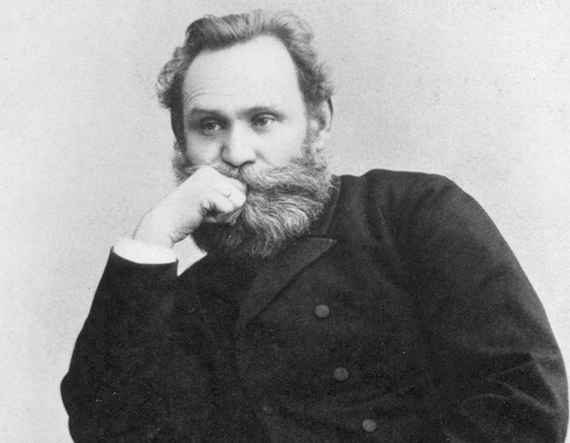 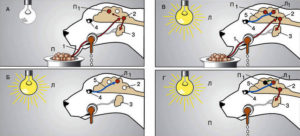 25
мозговые основы когнитивной деятельности
Где происходит интеграция зрительного и тактильного восприятия?
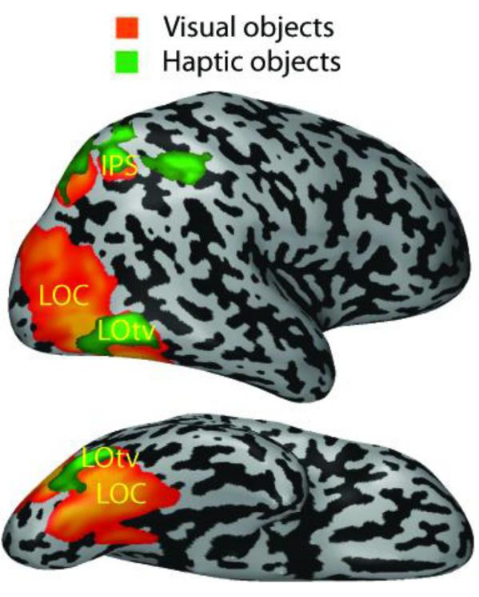 lateraloccipital complex (LOC) and the intraparietal sulcus (IPS) 
LOtv, a subregion of LOC,
обрабатывает информацию надмодально, область может быть активирована как через сенсорный вход (bottom-up), так и лобными долями (top-down)
26
мозговые основы когнитивной деятельности
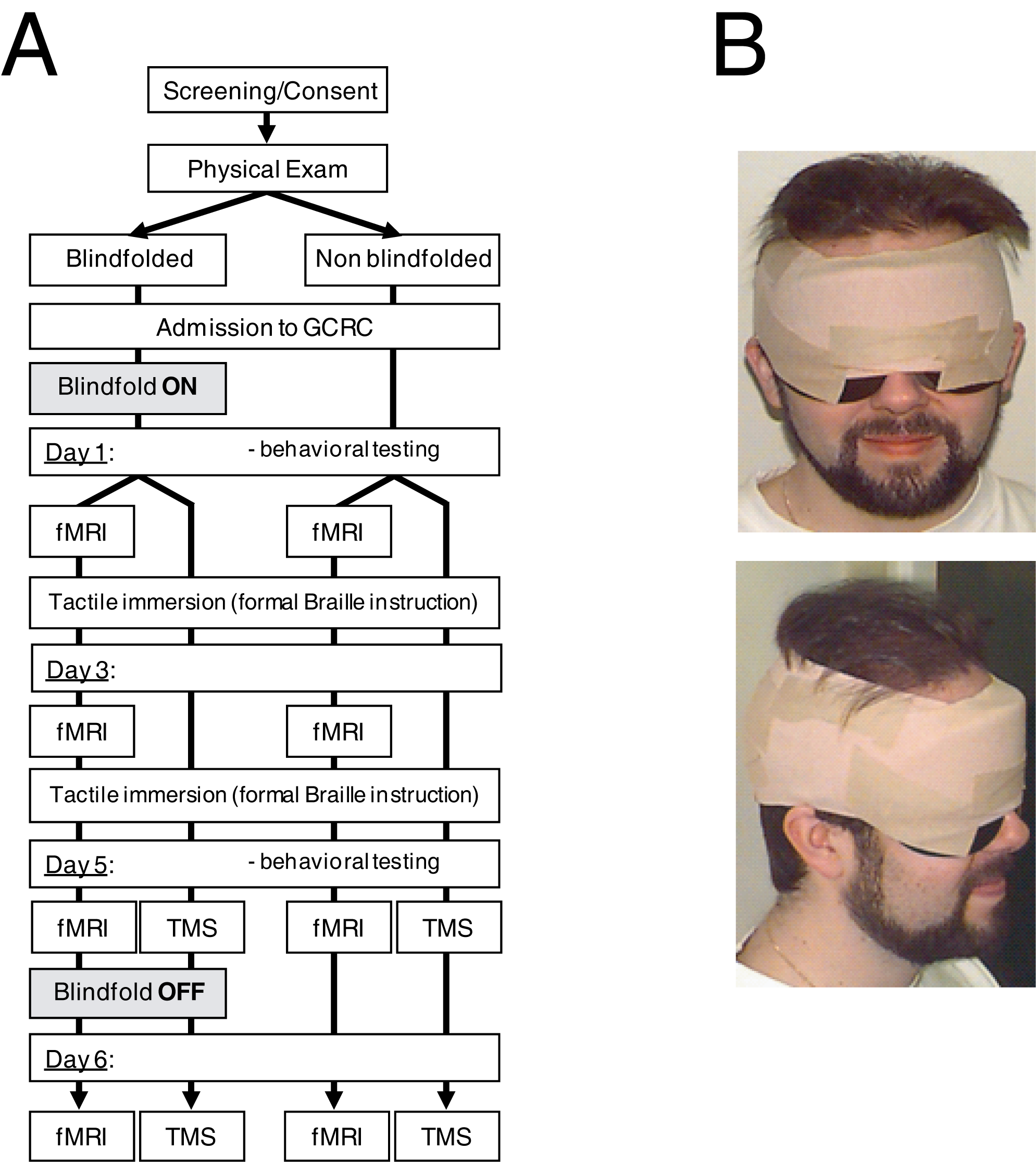 Пластические изменения в коре
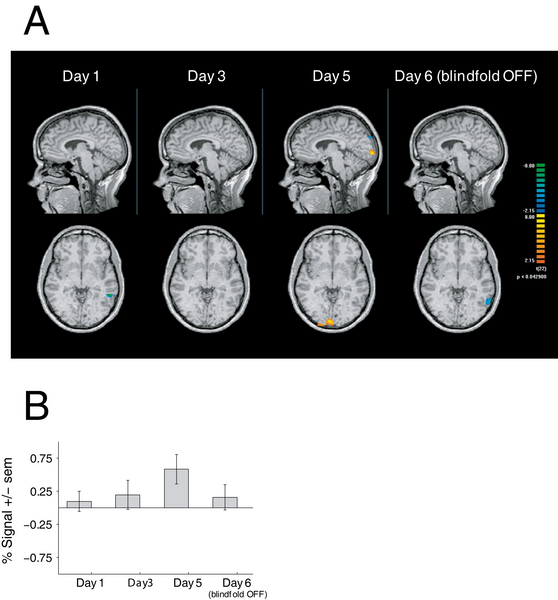 Merabet LB, Hamilton R, Schlaug G, Swisher JD, Kiriakopoulos ET, et al. (2008) Rapid and Reversible Recruitment of Early Visual Cortex for Touch. PLOS ONE 3(8): e3046. https://doi.org/10.1371/journal.pone.0003046
27
мозговые основы когнитивной деятельности
Visual word form area
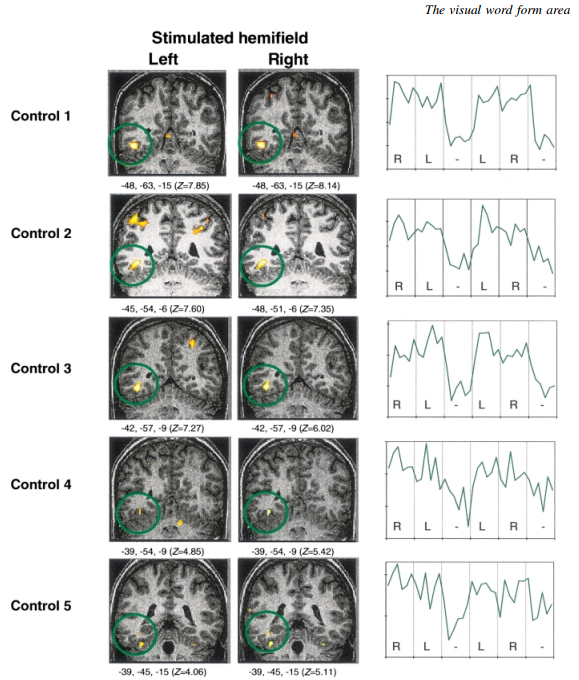 Активируется как при пассивном предъявлении слов, так и при категоризации
Активация выявляется у каждого пациента
Активируется только на письменные слова
Активируется слева вне зависимости от поля зрения
Изменения в мозге при обучении грамоте
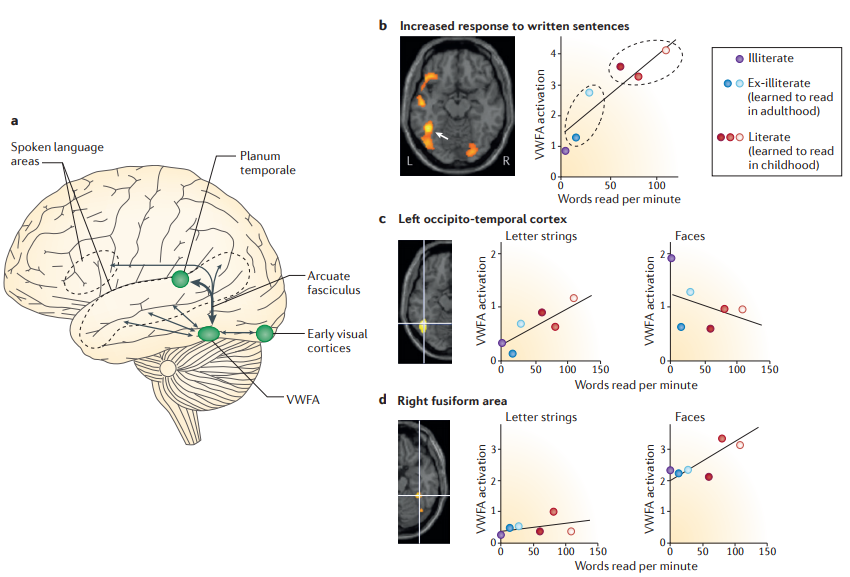 Dehaehe et al., 2015
[Speaker Notes: Literacy acquisition improves early visual processing and reorganizes the ventral occipito-temporal pathway: responses to written characters are increased in the left occipito-temporal sulcus, whereas responses to faces shift towards the right hemisphere. Literacy also modifies phonological coding and strengthens the functional and anatomical link between phonemic and graphemic representations. Literacy acquisition therefore provides a remarkable example of how the brain reorganizes to accommodate a novel cultural skill]
Сеченов иван михайлович 1829-1905
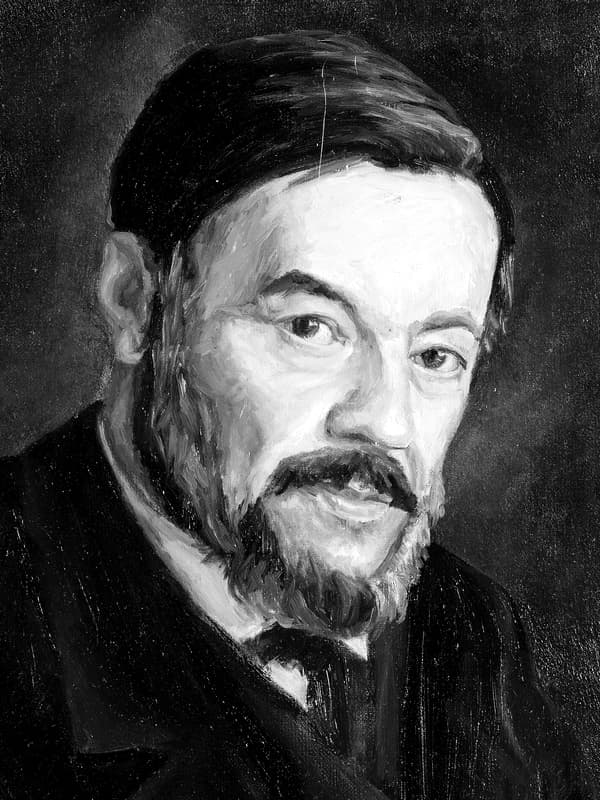 30
мозговые основы когнитивной деятельности
Top-down vs bottom-up
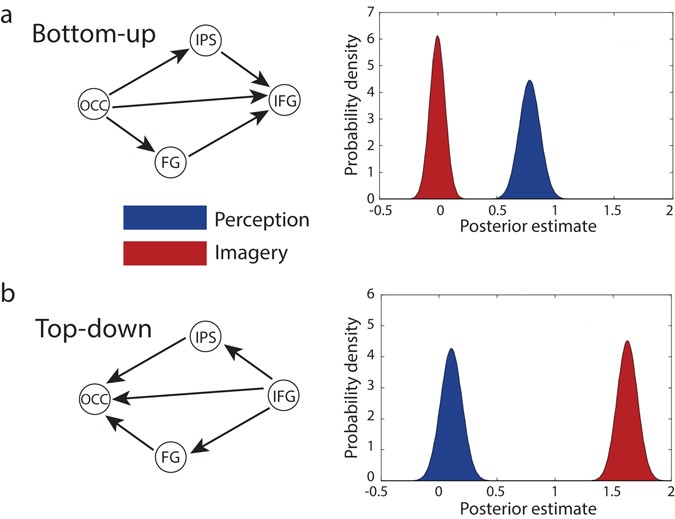 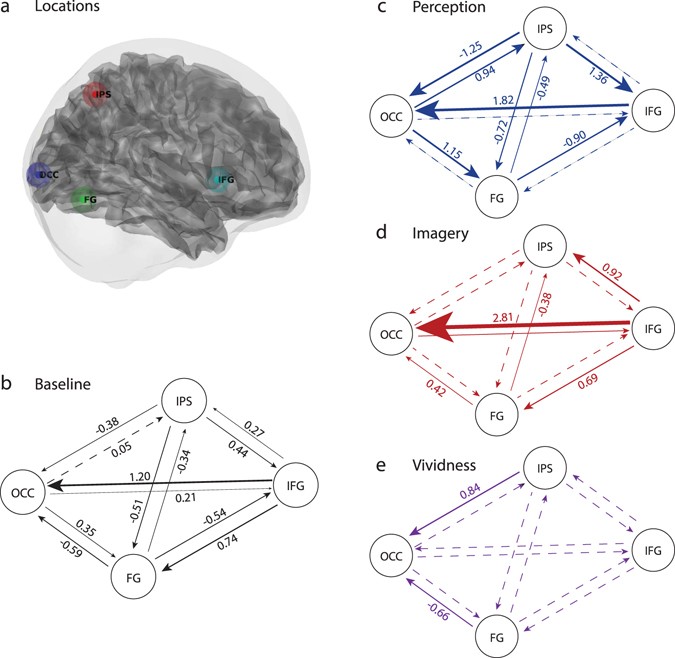 Dijkstra, N., Zeidman, P., Ondobaka, S. et al. Distinct Top-down and Bottom-up Brain Connectivity During Visual Perception and Imagery. Sci Rep 7, 5677 (2017). https://doi.org/10.1038/s41598-017-05888-8
31
мозговые основы когнитивной деятельности
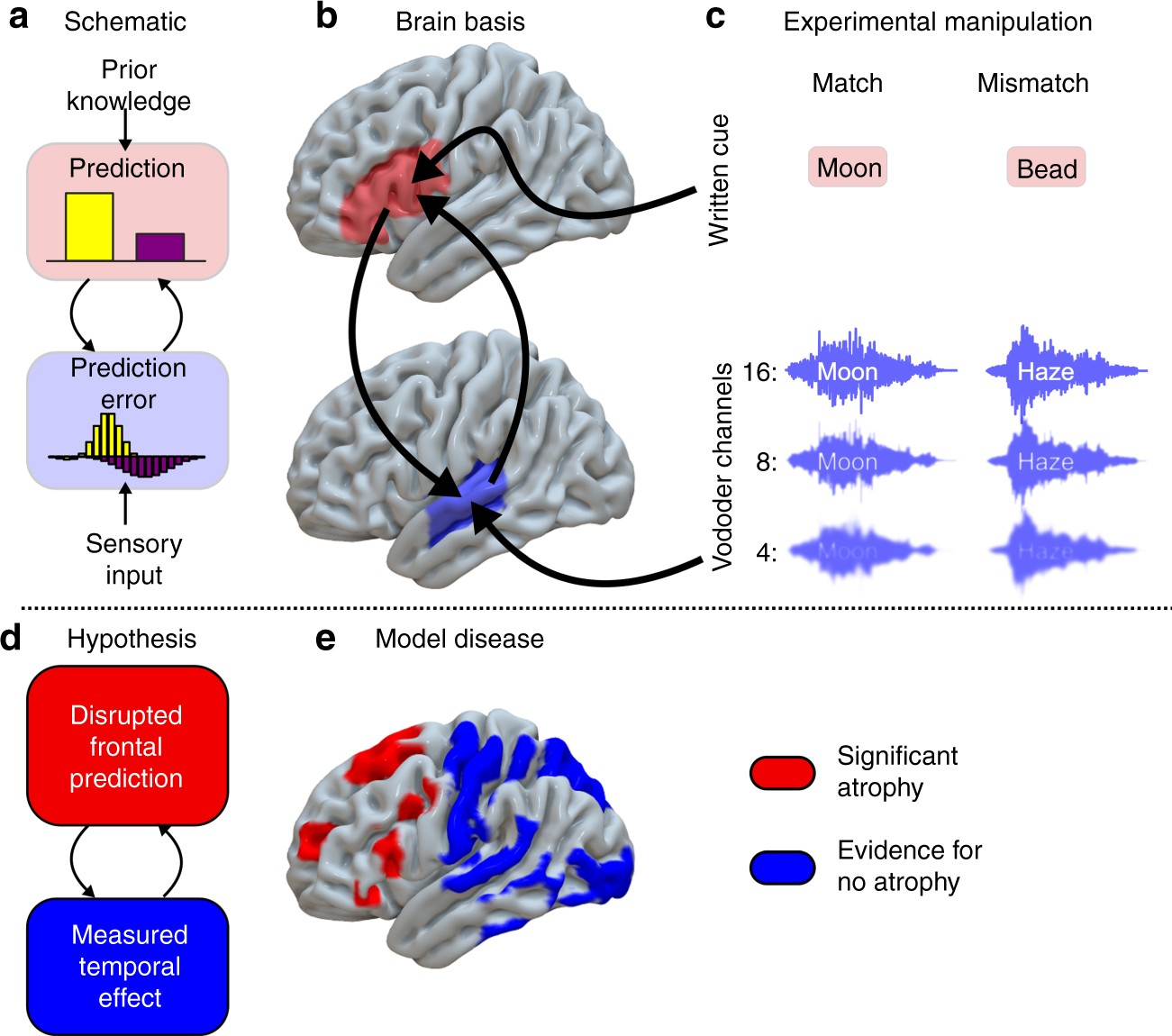 top-down frontal contributions to predictive processes in speech perception
Cope, T.E., Sohoglu, E., Sedley, W. et al. Evidence for causal top-down frontal contributions to predictive processes in speech perception. Nat Commun 8, 2154 (2017).
32
мозговые основы когнитивной деятельности
Зрительные иллюзии
33
мозговые основы когнитивной деятельности
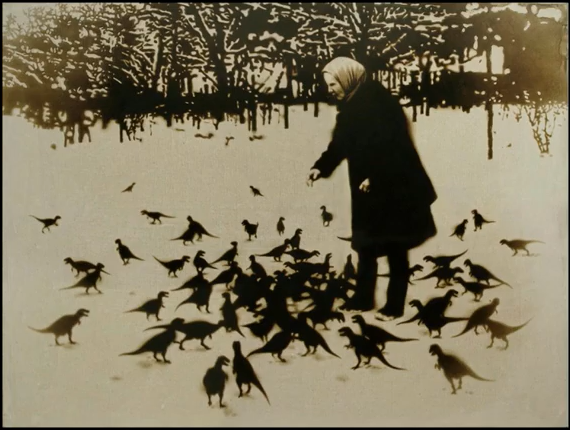 34
мозговые основы когнитивной деятельности
Зрительные иллюзии
35
мозговые основы когнитивной деятельности
Зрительные иллюзии
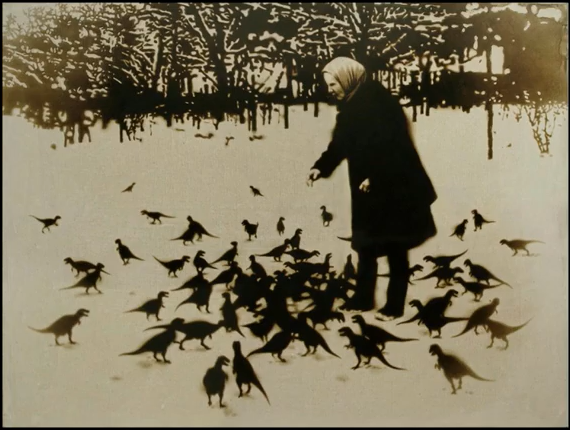 36
мозговые основы когнитивной деятельности
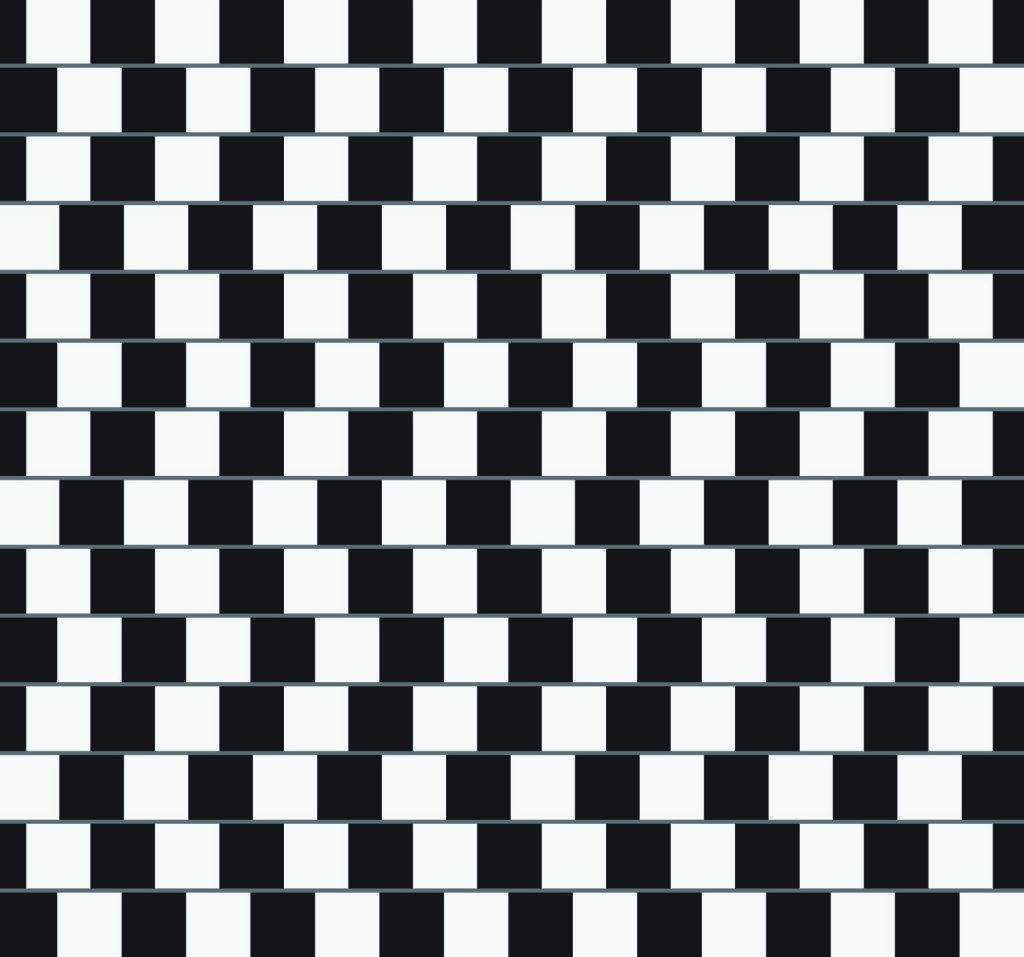 37
мозговые основы когнитивной деятельности
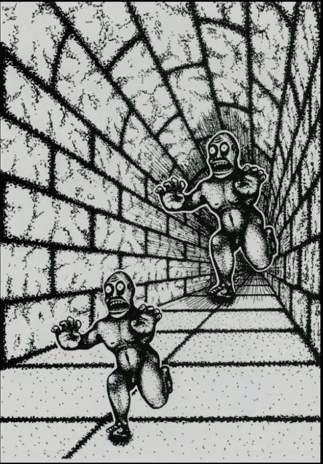 38
мозговые основы когнитивной деятельности
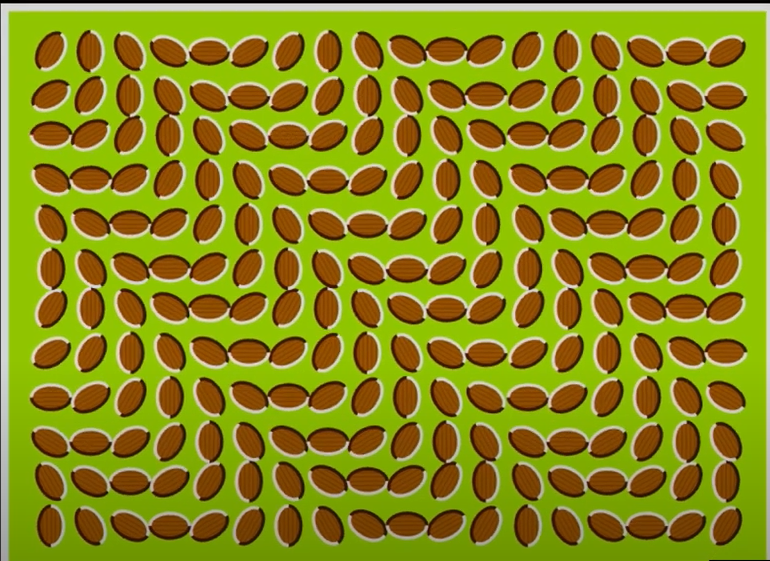 39
мозговые основы когнитивной деятельности
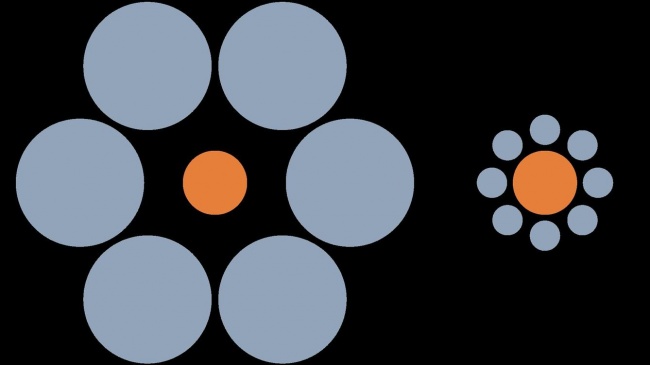 40
мозговые основы когнитивной деятельности
Селективное внимание
Селективное внимание - это процесс направления нашего сознания на соответствующие стимулы, игнорируя при этом ненужные стимулы в окружающей среде.

Это важный процесс, поскольку существует предел того, сколько информации может быть обработано в данный момент времени, а выборочное внимание позволяет нам исключить незначительные детали и сосредоточиться на том, что важно.
41
мозговые основы когнитивной деятельности
Фильтр Бродбента Broadbent's Filter Model
Бродбент (1958) предположил, что физические характеристики сообщений используются для выбора одного сообщения для дальнейшей обработки, а все остальные теряются.
Информация от всех стимулов, представленных в любой момент времени, поступает в сенсорный буфер неограниченной емкости. Затем один из входов выбирается на основе его физических характеристик для дальнейшей обработки путем пропускания через фильтр.
Это происходит на ранних стадиях обработки.
42
мозговые основы когнитивной деятельности
Treisman's Attenuation Model
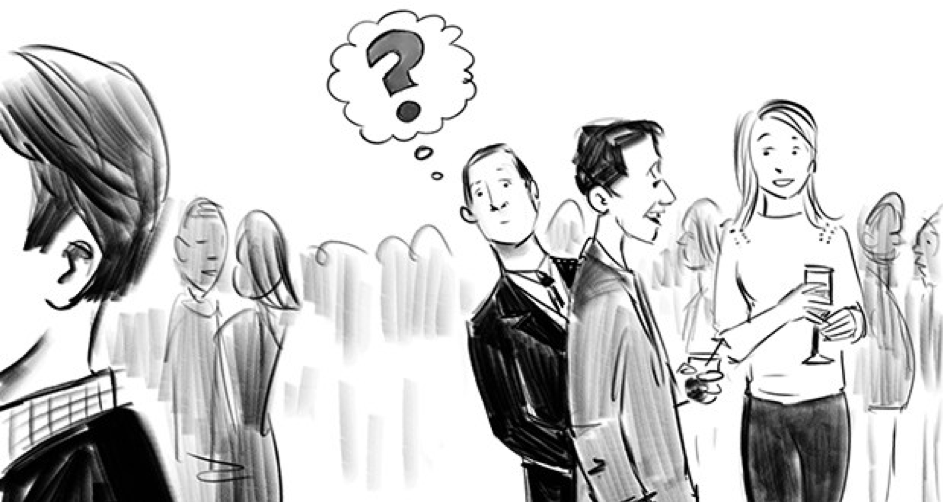 43
мозговые основы когнитивной деятельности
психофизика
психологическая дисциплина, изучающая количественные отношения между физическими характеристиками стимула и интенсивностью ощущения, возникающего как ответ на этот стимул.
44
мозговые основы когнитивной деятельности
Понятие порога восприятия
Абсолютный порог восприятия раздражителя – это наименьшая интенсивность стимула, вызывающая ощущение. 
Абсолютный порог может меняться в зависимости от физических характеристик раздражителя.
Дифференциальный порог  –  порог различения по амплитуде или по качеству, т.е. минимальная величина, на которую должны отличаться два раздражителя, чтобы они воспринимались как различные.
45
мозговые основы когнитивной деятельности
Закон вебера-фехнера
 = k  log(/о) ,
где  - интенсивность ощущения,  - интенсивность стимула, 
о - интенсивность стимула при его абсолютном пороге, k - константа.
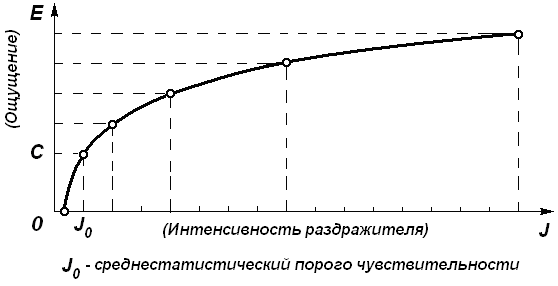 46
мозговые основы когнитивной деятельности
Бинауральный слух
Бинауральный слух определяют два основных условия:
Для низких частот   - различие во времени попадания звука в правое и левое ухо, для высоких частот – различия в интенсивностях.
Для частот ниже 1300 Гц также необходима фазность. При частоте 1000 гц 
	дифференциальный порог различения интенсивности  – 1Дб.
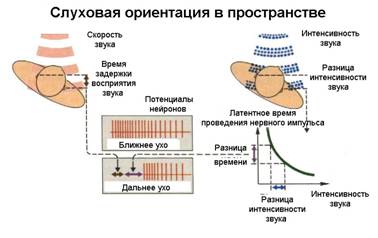 47
мозговые основы когнитивной деятельности
Инженерный vs эволюционный
Надежный (дублированный многократно)
Перекрывающийся
Приспособительный
Экономичный
Пластичный=обучающийся
Специфичный
Экономичный
Лаконичный
Обучающийся
Пластичный?
48
мозговые основы когнитивной деятельности
Спасибо за внимание
49
мозговые основы когнитивной деятельности